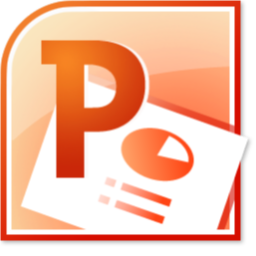 PowerPoint
Program za izradu prezentacija
Naučit ćemo...(ishodi  učenja)
Što je PowerPoint?
Kako se pokreće PP?
Koji su dijelovi prozora-radno okruženje PP?
Što omogućava PP?
Koje su prednosti izrade prezentacije?
Što sadrži oblikovanje prezentacije?
Online alternative PowerPointu 
Napraviti kratku vježbu na računalu
Što  je  PowerPoint?
PowerPoint je grafički program za izradu prezentacija koji znatno olakšava prijenos poruke publici
sastoji se od slajdova-stranica prezentacije
služi za izradu multimedijalnih prezentacija
sastavni je dio programskog paketa Microsoft Office (MS)
posljednja verzija Microsoft PowerPointa je PowerPoint 2016.
Kako  se  pokreće  PowerPoint?
PowerPoint se pokreće kao i sve  ostale Microsoft Windows aplikacije
Najjednostavnije je pronaći ikonu prečaca (eng. Shortcut) na radnoj površini (eng. Desktop) i dvostrukim klikom miša pokrenuti program
Ukoliko nemate PowerPointa prečac na radnoj površini, možete ga odabrati putem izbornika:
Gumb Start -> Svi programi -> Microsoft Office -> Microsoft Office PowerPoint
Pokretanje
Kada pokrenete PowerPoint, program se otvara u pogledu koji nazivamo Normalni pogled (tu možete stvarati i raditi na slajdovima)
Da bismo pokrenuli Powerpoint prezentaciju (preko cijelog zaslona), sve što trebamo učiniti je pritisnuti tipku [F5] na tipkovnici ili otići na 
Office vrpcu -> kartica Dijaprojekcija -> grupa Pokreni dijaprojekciju i kliknuti na gumb Od početka
Radno okruženje
Naslovna traka – sadrži informaciju o imenu dokumenta (Prezentacija1) i programu (PowerPoint). 
Alatna traka- za brzi pristup sadrži skup naredbi koje najčešće koristimo. 
Vrpca- omogućuje pristup naredbama
Kartice- skupine naredbi prilagođene određenim aktivnostima
Okno slajd- sadrži umanjene sličice slajdova prezentacije
Trenutačni slajd- zauzima najveći dio prozora
Okvir za bilješke-za upisivanje teksta kojim se opisuje pojedini slajd 
Statusne trake - informacije o rednom broju trenutačnog slajda, odabranom dizajnu, statusu pravopisne provjere i jeziku za provjeru pravopisa.
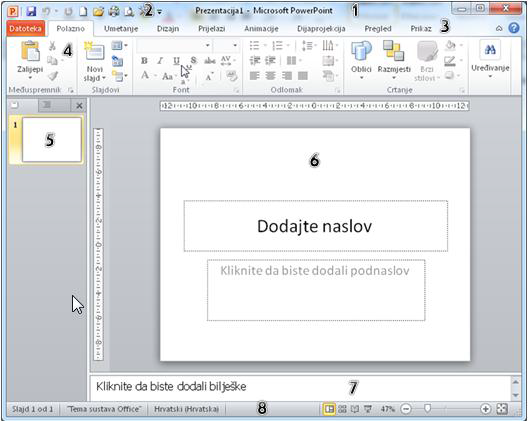 Vrpca
Alatna traka
Naslovna traka
Kartice
Okno slajda
Trenutačni slajd
Okvir za bilješke
Statusne trake
Koje  su prednosti prezentacije?
trajni zapis koji se može koristiti više puta
dinamičnost
 dobro je vide svi učenici
ušteda vremena (nema pisanja po ploči, diktiranja)
Koje  su prednosti prezentacije?
moguće je sadržaj 'slajdova' mijenjati na licu mjesta 
istovremena uporaba teksta, slike i zvuka 
prezentacije su učenicima zanimljive i zabavne
unose raznolikost i predstavljaju odmak od tradicionalnoga načina predavanja.
Što  omogućava  PowerPoint?
omogućava povezivanje teksta, crteža, fotografija, zvučnih i vizualnih efekata u jednu cjelinu pomoću slajdova (stranica prezentacije)
tekstualno i grafičko oblikovanje slajdova

Slajd - jedna stranica prezentacije na koju unosimo podatke: tekst, crteže, grafikone ili video isječke
Što  znači  oblikovati prezentaciju?
Dodati, prerasporediti i izbrisati slajdove
Dodati i oblikovati tekst
Primijeniti prikladniji izgled na prezentaciji
Dodati isječak crteža, grafike SmartArt i ostale objekte
Dodati hiperveze
Provjeriti pravopis i napraviti pretpregled prezentacije
Datotečni formati
Osnovni formati koje Microsoft PowerPoint rabi za spremanje svojih dokumenata su PowerPointova prezentacija (PPT), ekstenzija .ppt i PowerPointova projekcija (PPS), ekstenzija .pps
Microsoft Powerpoint može dokumente spremati i u XML formatu, kao PowerPointov predložak (POT) i drugima
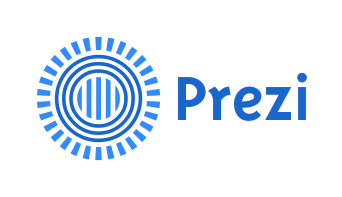 Online  alternative PowerPointu-Prezi
Što stvorite s Prezi pod besplatnim korisničkim računom potpuno je javno
Da bi vaše prezentacije bile privatne morate platiti, što za mnoge korisnike nije opcija
Prezi je poslovni model koji omogućuje isprobavanje ove vrste alata besplatno, ali je zbog toga prilično ograničen
Prezi je servis koji može napraviti neke divne stvari, ali ima svoju cijenu
Online  alternative  PowerPointu-OneDrive (nekad SkyDrive)
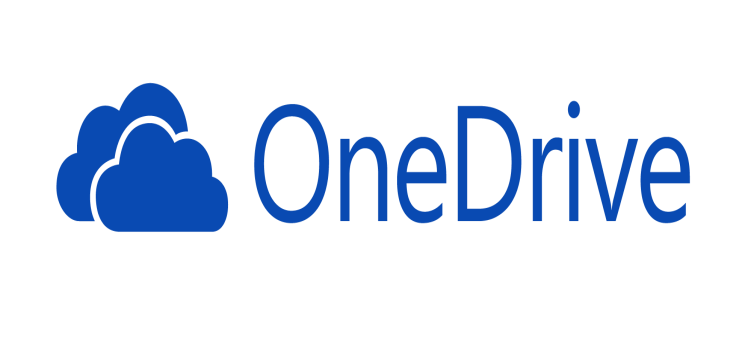 Ako se prijavite sa standardnim Microsoft računom dobit ćete 7 GB slobodnog mjesta za pohranu koje možete sinkronizirati s vašim Windows 7,8 ili Mac računalom koristeći  OneDrive klijent
Nudi se mnoštvo tema tako da svojoj prezentaciji možete dati vlastiti stil, uz mogućnost umetanja slika, isječaka, crteža i dr.
Besplatni  Microsoft  PowerPoint predlošci
Studenti i školarci mogu koristiti neke od sljedećih besplatnih Microsoft PowerPoint predložaka za stvaranje multimedijskih prezentacija i izvješća za školu
 Akademske prezentacije, Predlošci za astronomiju i svemir, Obrazovni predlošci s Presentation Magazine stranice, PowerPoint predlošci za učitelje, Powerpoint predlošci za matematiku, Predlošci za kvizove s višestrukim izborom, Znanstveni predlošci s Presentation Magazine stranice, Predlošci za pisanje priča, Predlošci Powerpoint prezentacija za Mac
Savjet: Ukoliko želite preuzeti neki od ovih predložaka, jednostavno kliknite na (pod)naslov koji će vas odvesti na stranice za preuzimanje ovih predložaka.
Ključni  pojmovi:
Powerpoint-program za izradu prezentacija
Slajd-stranica prezentacije, osnovni element prezentacije na koji se dodaje tekst i drugi objekti.
Datotečni formati-.pps, .ppt, .pot
Dijaprojekcija-prikaz prezentacije na cijelom platnu (Slide Show)
Novi slajd(dodavanje)-tipka enter, kombinacija tipki ctrl+M, desni klik miša     Novi slajd; kartica polazno   novi slajd
Pitanja za ponavljanje:
1. Što je PowerPoint?
O:PowerPoint je grafički program za izradu prezentacija
2. Što omogućava PP?(više odgovora je moguće)
3. Što je slajd?
O: Jedna stranica prezentacije na koju unosimo podatke: tekst, crteže, grafikone ili video isječke
4. Kojom tipkom pokrećemo prezentaciju?
O: F5
5. Koji je drugi naziv za dijaprojekciju(eng.)?
O: Slide Show
Vježba: rad na računalu
za učenike koji nisu polaznici izborne nastave informatike
za učenike koji su polaznici
izborne nastave informatike
Upalite računalo
Pokrenite program PP
Na prvi slajd napišite OŠ Jakovlje i podnaslov 8.b razred
Dodajte novi slajd 
Na novi slajd napišite naslov Nastavni predmeti i nazive predmeta prema redoslijedu u imeniku
Zatvorite prezentaciju bez spremanja promjena
Napravite svoj predložak za izradu prezentacije i spremite ga kao predložak na vaš USB
Primjer
      Proljeće.pot
8.
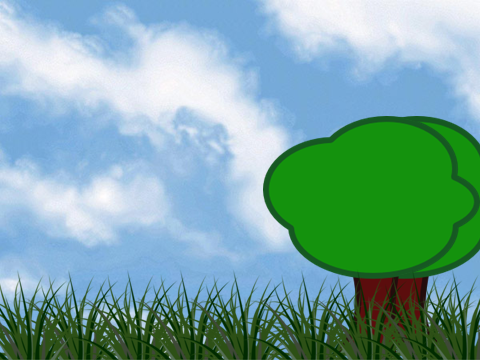 Uključite / isključite zaslon prezentacije
Pokrenuli ste dijaprojekciju prezentacije, želite se odmoriti ili jednostavno želite prikazati slajd, a zatim ga sakriti. Ovo možete učiniti na jednostavan način.
Kako bi uključili crni zaslon unutar prezentacije jednostavno pritisnite slovo ‘b’, pritisnite ponovno kako bi prikazali zadnji slajd.
Ako želite uključiti bijeli zaslon, jednostavno pritisnite slovo ‘w’, pritisnite ponovno kako bi prikazali zadnji slajd.
Sakrij / prikaži strelicu miša
Krenuli ste prikazivati svoju Powerpoint prezentaciju, ali nikako da se riješite dosadne strelice miša. Možda je želite sakriti?  Evo što trebate učiniti:
Sakrijte strelicu miša – pritisnite kombinaciju tipki [Ctrl + H]
Prikažite strelicu miša – pritisnite kombinaciju tipki [Ctrl + A]
Prikaži pero  – pritisnite kombinaciju tipki [Ctrl + P]
Promjeni velika / mala slova
Kako bi promijenili velika u mala slova i obrnuto, prvo označite NAPISANI TEKST, a zatim pritisnite kombinaciju tipki [Shift+F3]:
2 puta-SVA VELIKA SLOVA
1 put-Početna Slova Riječi Velika
Za  što koristimo  tipku  P  i  N prilikom dijaprojekcije?
P za povratak i N za sljedeći slajd
PROVJERITE  ŠTO  STE  NAUČILI
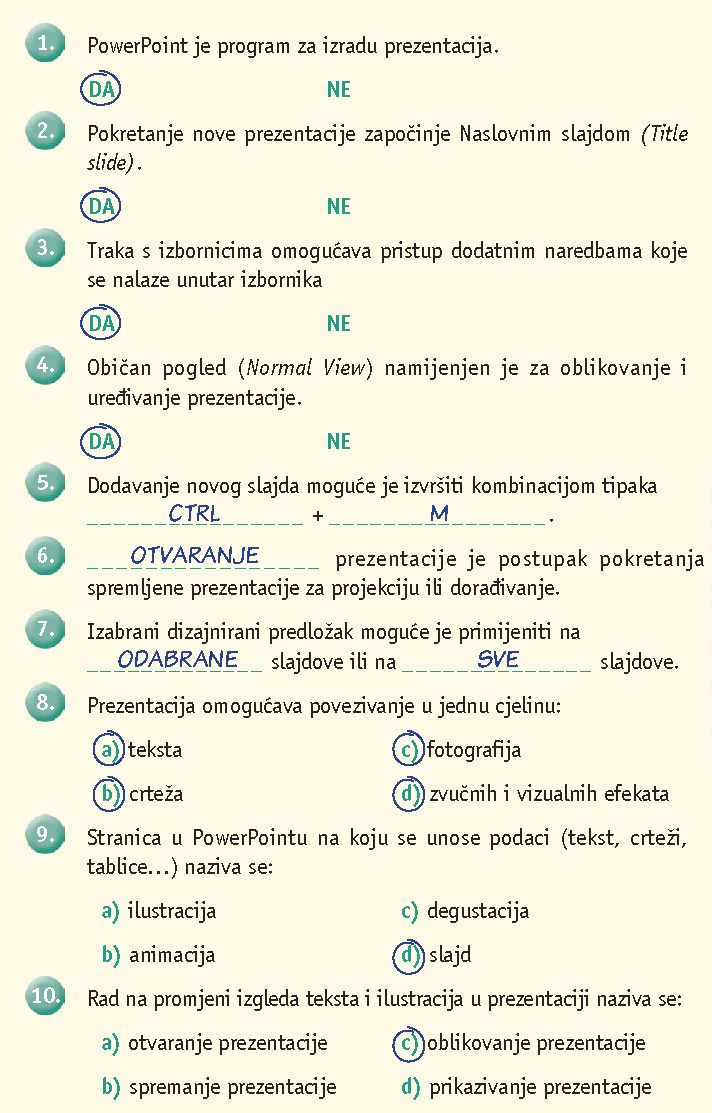 PROVJERITE  ŠTO  STE  NAUČILI
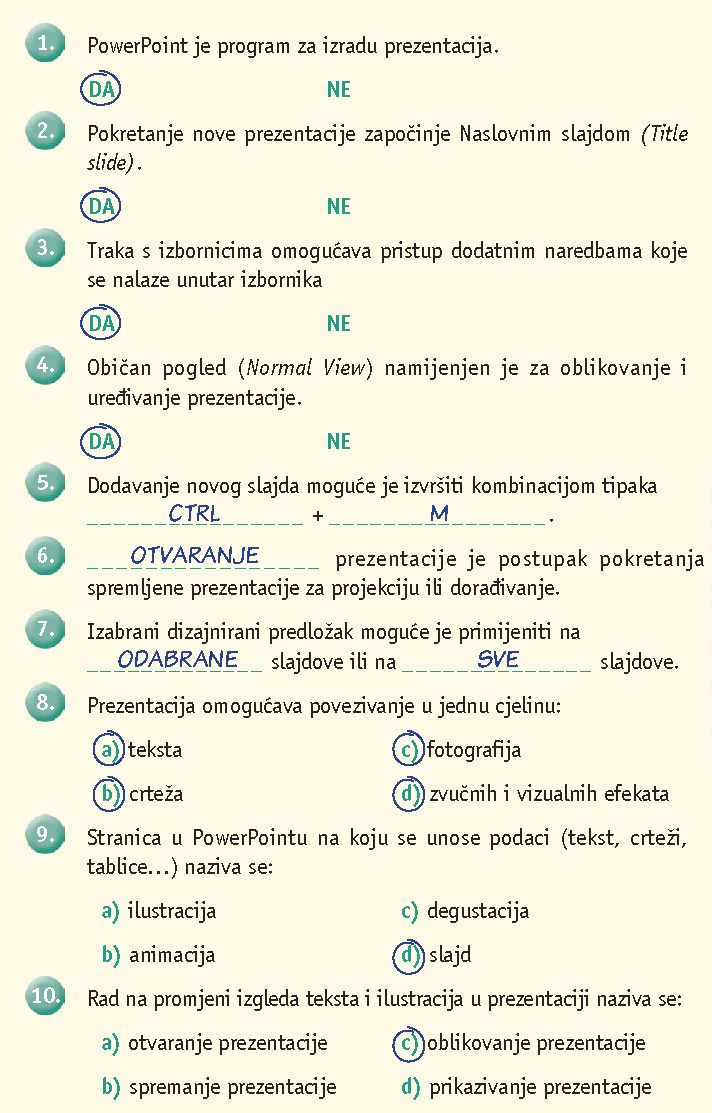